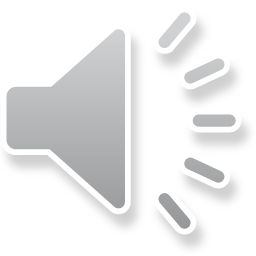 It’s
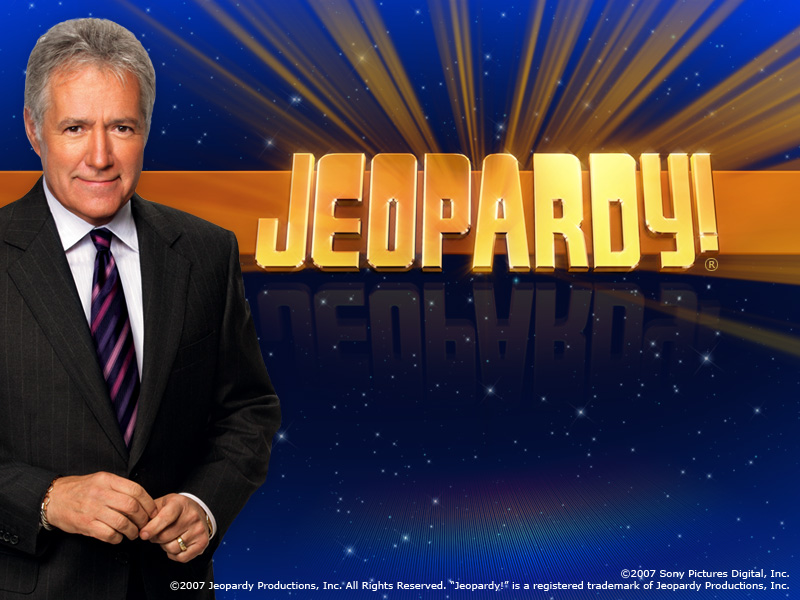 Rhymes
Language
Science
Math
Reading
History
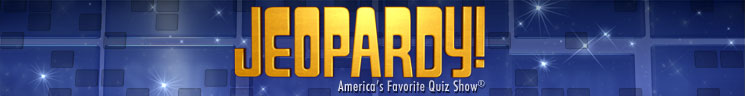 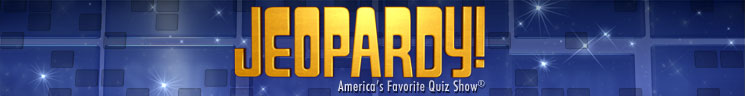 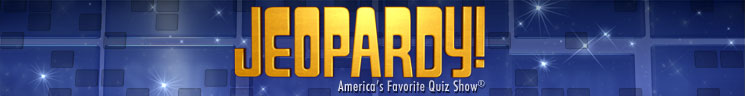 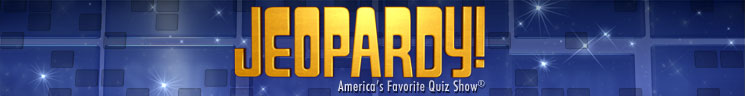 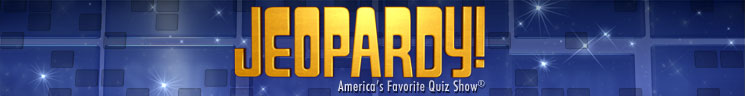 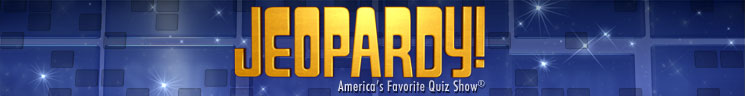 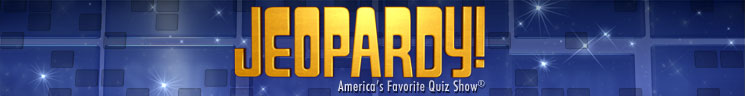 Math
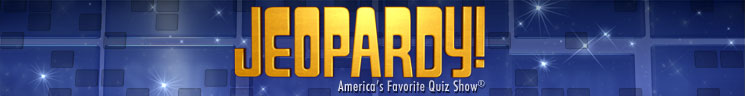 Rhymes
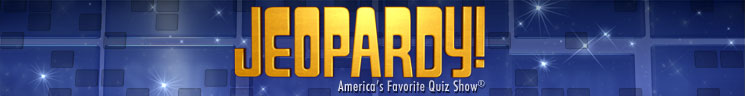 Language
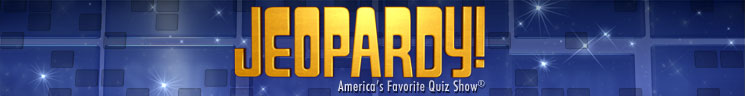 Reading
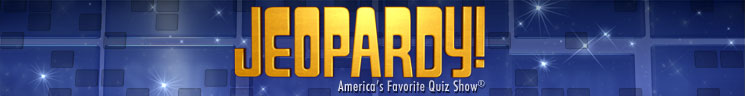 Science
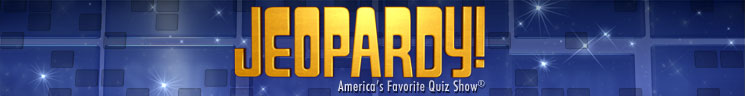 History
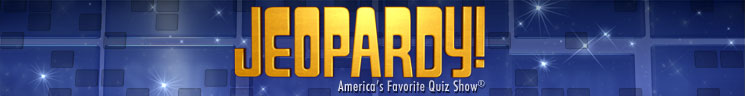 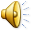 Phonics
Language
Science
Math
Reading
History
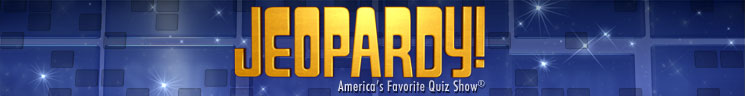 Rhymes
Language
Science
Math
Reading
History
$100
$100
$100
$100
$100
$100
$200
$200
$200
$200
$200
$200
$300
$300
$300
$300
$300
$300
$400
$400
$400
$400
$400
$400
$500
$500
$500
$500
$500
$500
$100
Identify the number in the ten’s place.

654
Identify the number in the ten’s place.

654
$200
Identify the number in the hundreds place.

973
Identify the number in the hundreds place.

973
$300
The sum of 200 plus 200.
The sum of 200 plus 200.

400
$400
The sum of 40 plus 23.
What is 40 + 23?

63
$500
The sum of 601 plus 250.
The sum of 601 plus 250.

851
$100
Give a word that rhymes with:

tree
tree

example: free
$200
Give a word that rhymes with:

bunny
bunny

example: sunny
$300
Give a word that rhymes with:

shirt
shirt

example: curt
$400
Give a word that rhymes with:

stage
stage

example: page
$500
Give a word that rhymes with:

alive
alive

example: dive
$100
Punctuation

What are you looking for
Punctuation

What are you looking for?
$200
Capitalization

Chris and i play ball.
Capitalization

Chris and I play ball.
$300
Contraction

She will run to the store.
Contraction

She’ll run to the store.
$400
Punctuation

She said, “I love my family.
She said, “I love my family.”
$500
Punctuation

Yes she is inside the room
Punctuation

Yes, she is inside the room.
$100
Reading and syllables

monument
mon u ment
$200
Reading and syllables

constitution
con sti  tu tion
Daily
Double
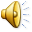 Reading and syllables

ratification
rat i fi ca tion
$400
Reading and syllables

representative
rep re sen ta tive
$500
Reading and syllables

Louisiana
Lou i si an a
$100
The first president of the United States.
George
Washington
$200
The capitol of the US.
Washington D.C.
$300
The largest state in the US.
Alaska
$400
The number of states in the US.
50 States
$500
The branch of government that makes laws.
Legislative
$100
The tool that measures heat.
thermometer
$200
You would use this to measure the length of a dollar.
ruler
$300
This is what you breath with.
lungs
$400
The sense that your nose gives you.
smell
$500
The name of our galaxy.
Milky Way